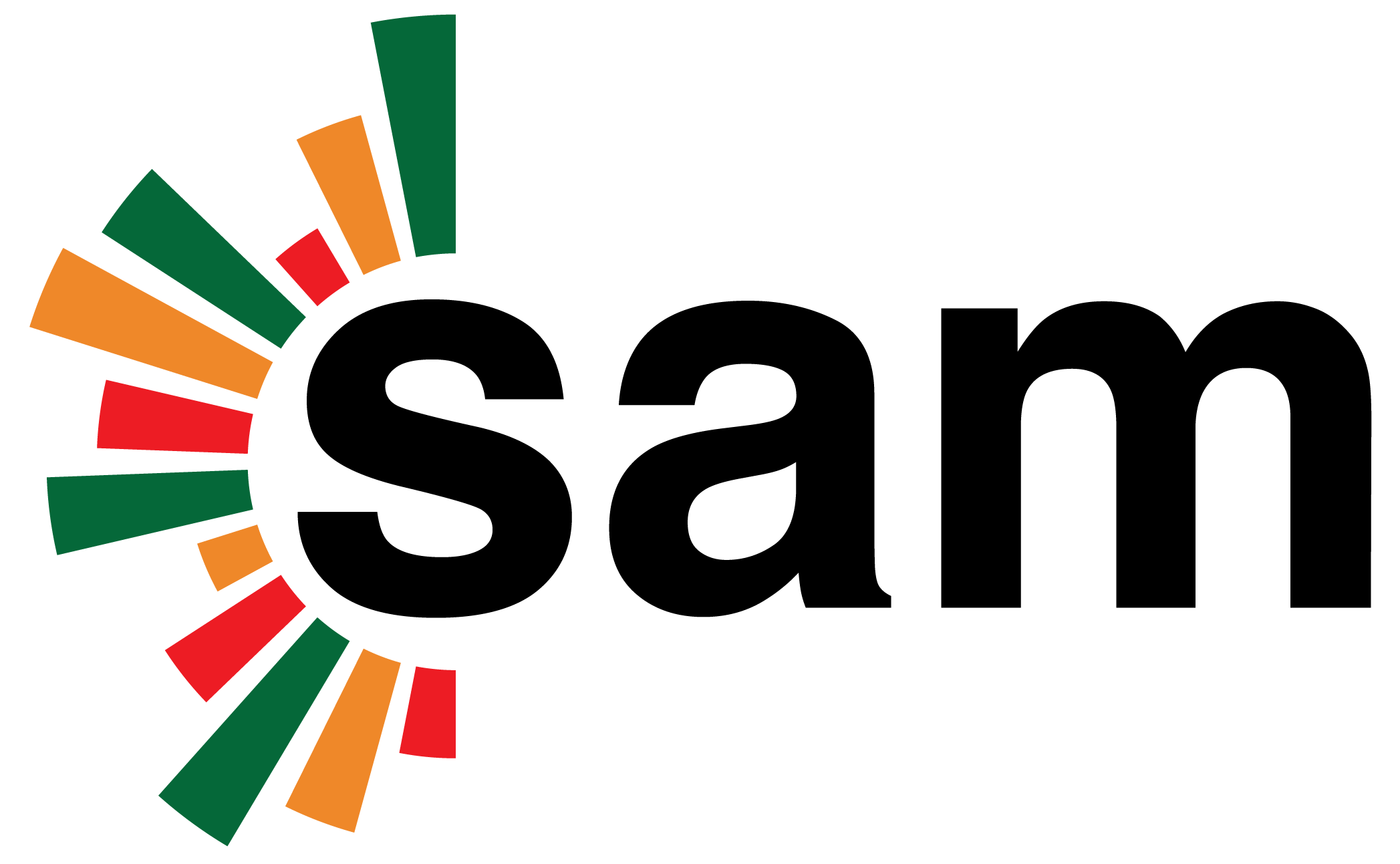 First Ops Tools Long Term Sustainability F2F

David Collados
First Ops Tools long Term Sustainability F2F
1
Contents
Tool and PT Description
DoW Checkpoint
RT Checkpoint
Effort Evaluation
Future Involvement
Future Evolution
First Ops Tools long Term Sustainability F2F
2
Tool and PT Description 1/2
SAM overview
Monitoring and reporting system for large-scale production grids
PT composition:
Development: CERN, srce (NCG)
Operations:
CERN (MyEGI, DBs, Msg brokers)
srce (Msg broker)
AUTH (Msg broker)
First Ops Tools long Term Sustainability F2F
3
Tool and PT Description 2/2
SAM overview
Allocated effort in PMs for the 4 years:
 TSA1.4E: Infrastructure for Grid Management 59, 11.2
 TJRA1.2 Maintenance and development of the deployed operational tools 12, 12 
 TJRA1.3 Supporting National Deployment models 6, 3

Allocated effort in PMs for PY3:
 TSA1.4E: Infrastructure for Grid Management 14.8, 2.8
 TJRA1.2 Maintenance and development of the deployed operational tools 3, 3
CERN
SRCE
First Ops Tools long Term Sustainability F2F
4
Tool Components
ATP: SQL, Python, Oracle, MySQL
POEM: SQL, Python, Oracle, MySQL
NCG: Perl
MRS: SQL, Python, Oracle, MySQL
ACE: SQL, Python, Oracle
MyEGI: Python, Django
Libs & clients for messaging & probes: Python, Perl
First Ops Tools long Term Sustainability F2F
5
DoW Checkpoint 1/2
DoW requirements met
WP4 TSA1.4
migration of monitoring infrastructure to a regionalized model
deploy and run central instances for monitoring (MyEGI and SAM central DBs)
WP7 TJRA1.2.6:
MyEGI portal (moving from ROCs to NGIs, maintenance of portal integrating new resources and middleware components)
NCG to maintain the Nagios configurator to deal with new probes
First Ops Tools long Term Sustainability F2F
6
DoW Checkpoint 2/2
DoW reqs under development
None

DoW reqs that can be met by EOP
None

DoW reqs that won’t be met by EOP
None
First Ops Tools long Term Sustainability F2F
7
RT Checkpoint
RT Checkpoint
Main RT requirements met
RT-2792: Multi VO SAM Nagios instance
RT-2793: SAM Run Custom Probes
Under development
RT-79: System to monitor operation tool availability
Can be met by the end of the project
Need discussion
First Ops Tools long Term Sustainability F2F
8
RT Checkpoint
RT Checkpoint
Probably won’t be met by the end of the project
RT-988: Handling virtual sites for sam
RT-502: SAM/GOCDB/OPSPORTAL: Handling virtual sites
RT-2791: SAM to monitor services and sites not in gocdb
First Ops Tools long Term Sustainability F2F
9
Effort
Effort Evaluation and Splitting
Development vs Maintenance effort
Dev (0.75) + Maint (2.85) = 3.6 FTE
Effort to run the service
2.4 FTE
Effort needed to address main rt or dow requirements that cannot be met due to lack of effort
Handling Virtual Sites: 28 PMs
Monitor Services and Sites not in GOCDB: 24 PMs
Support Glue 2.0 and Multiple Serv. Endpoints in GOCDB: 12 PMs
First Ops Tools long Term Sustainability F2F
10
Effort
Effort Evaluation and Splitting
Deviations between the provided effort and the InSPIRE funded effort
InSPIRE funded effort (totals over 4 PYs): 
77 PMs: SA1 (59),  JRA1 (18)
Provided effort: ~6 FTE per year
~288 PMs total over 4 PYs
First Ops Tools long Term Sustainability F2F
11
Future Involvement
Involvement after EGI-InSPIRE
Is current PT interested in continuing developing/maintaining the tool after EGI-InSPIRE?
Yes, the complete tool
If you have an estimation of the effort considered minimal to continue the development/maintenance please report it
6 FTE for development/maintenance/support/coordination without new requirements
First Ops Tools long Term Sustainability F2F
12
Future Evolution
Evolution after EGI-InSPIRE
How would you like to evolve the tool?
Probe execution:
Target other granularities than service endpoints (space tokens, workflows)
VO probes to focus more on VO meta-services/activities rather than services, site usability, etc.
Results aggregation:
Accept test results produced by external monitoring systems through messaging
Results computation:
correlating final status, availability, and reliability figures with data from other systems or probes, such as job submission, storage elements, data transfer services, etc.
First Ops Tools long Term Sustainability F2F
13
Future Evolution
Evolution after EGI-InSPIRE
How would you like to evolve the tool?
Results computation:
Full regionalisation, including availability computations

Results visualization: 
Common pluggable visualization interfaces

Site Monitoring:
Common multi-VO SAM for sites to locally understand site performance
First Ops Tools long Term Sustainability F2F
14
Future Evolution
Evolution after EGI-InSPIRE
Describe any major changes that you consider advisable for the tool in order to improve usability, availability, sustainability
Technology changes: No
Components removal/addition: None
Think about evolution and uptake from other projects – EC will not fund what is already developed
First Ops Tools long Term Sustainability F2F
15